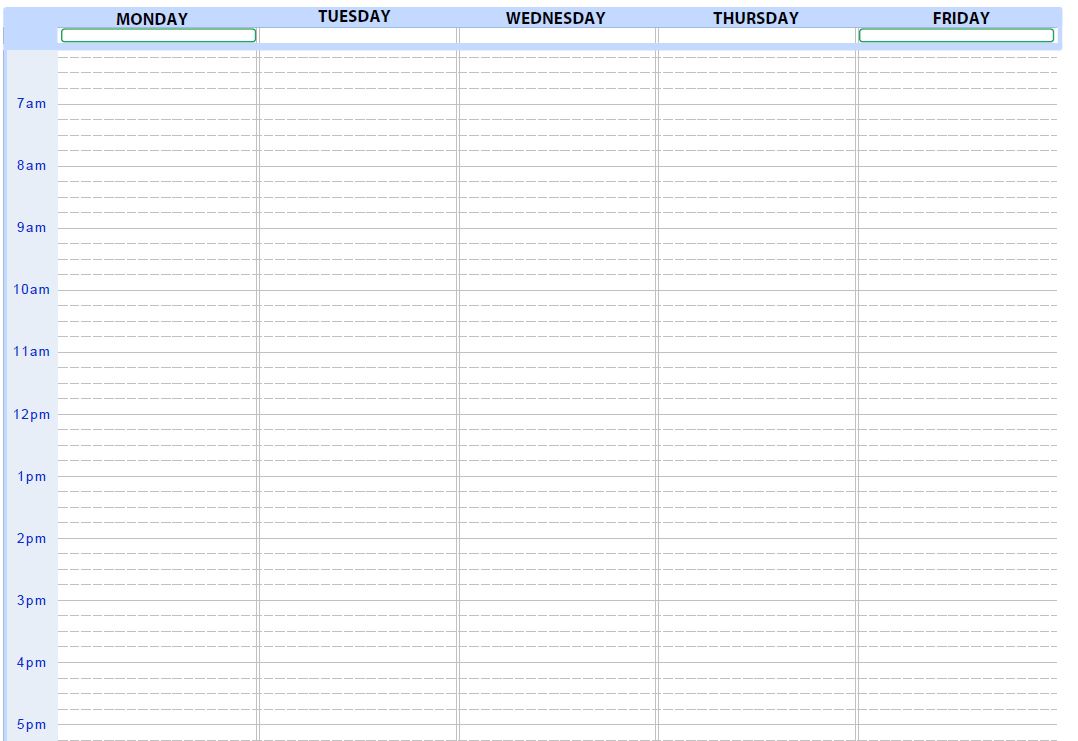 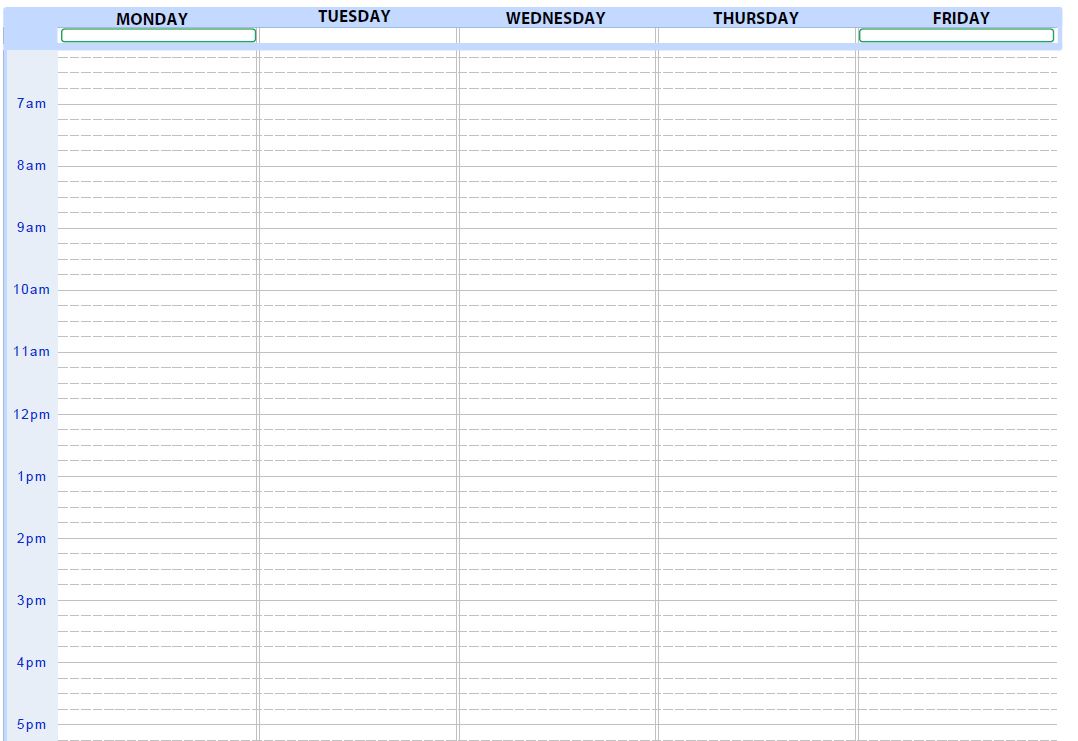 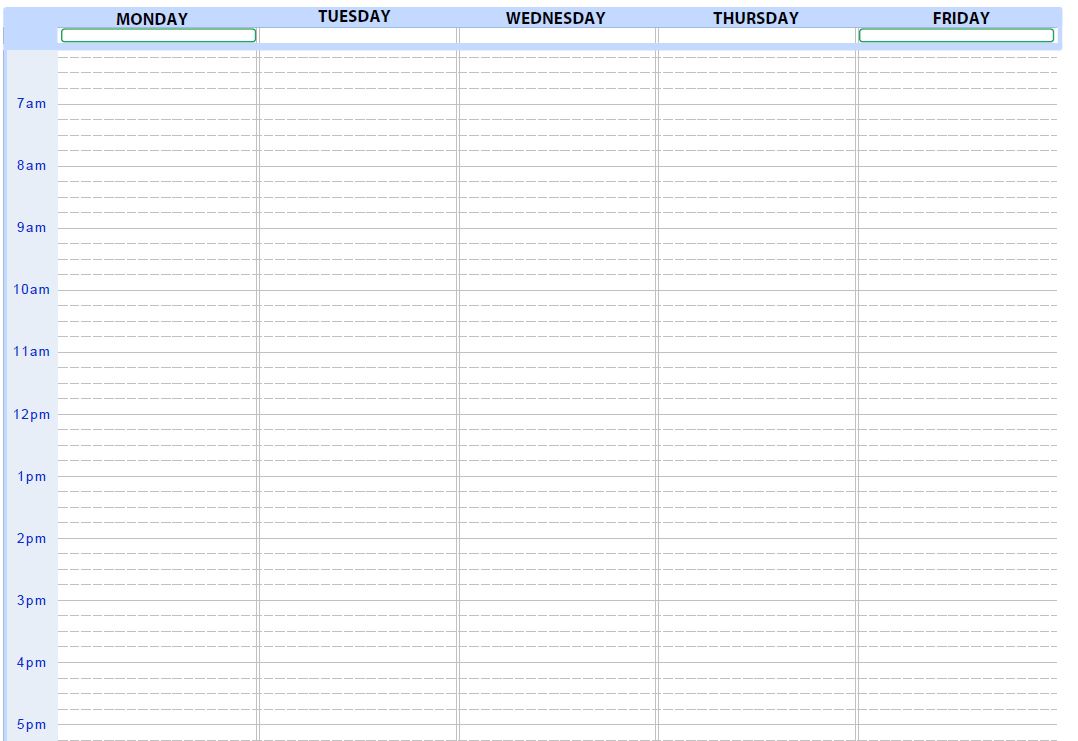 8am Early Bird Standing Exercise Class - Zoom
9.am Seated Stretch – all abilities - Zoom
09:30 am Standing balance Class - Zoom
09:30 am ½ & ½ Exercise Class - Zoom
09:30 am ½ & ½ Exercise Class - Zoom
10 am ½ & ½ Exercise - Zoom
11:00 am Seated Exercise Class - Zoom
12:00 Seated Stretch – all abilities - Zoom
12.30pm Virtual Bingo/Quiz
1pm ½ & ½ Exercise – Zoom
1:00 pm Standing Balance Class - Zoom
1pm Mat Yoga- Zoom
1pm Mat based core class -Zoom
1.00pm Standing Exercise Class - Zoom
2pm Seated Yoga-Zoom
2:30pm Seated Stretch – all abilities - Zoom
2.30pm Standing strength Zoom
Class Descriptions
Seated Stretch                                                                 
Class is aimed at all abilities, members are encouraged to join the class and learn how to stretch, help mobilise joints to keep them as mobile as possible, and make time for you and your body.

½ and ½ Class                                                                 
This class is aimed at members who can stand to transfer or walk a few steps with aids, this class will help build strength in the body and encourage mobility in limbs. The class will range from cardio exercises, strength work all the way through to targeting specific movements in limbs. Every class is different and never the same exercises. 

Standing Balance Class                                                    
This class targets members who are able to stand and walk but need help with their balance. In this class we will strengthen muscles and limbs key to successful and safe standing. 

Mat-based Core Class 
This class is aimed and members who can safely get on and off the floor, content will focus on teaching you how to gain strength in your back and core to help with good postural strength and mobility in your spine.  

Standing Strength 
This class is aimed at members who can stand for 45 minutes or more, in this class a whole-body strength program will be delivered to help gain a strong and mobile you.

Seated Exercise 
This class is aimed at members who are seated most/all of the day, we will work on mobility, strength and muscle activation to keep you strong and mobile in your chair.

Early Bird Class 
This is the hardest session of the week, if you like to be challenged and worked to your limit this is the class for you!! All abilities welcome. Fun high tempo exercise, done in a safe and fun way. A great end to the week and starting the weekend in style.